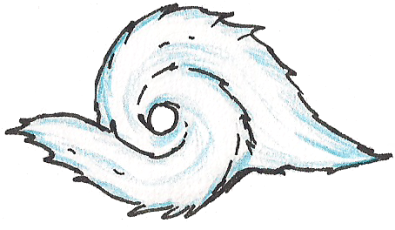 CMIP compliant processing with CDO
cdo cmor operator
2
CMORClimate Model Output Rewriter
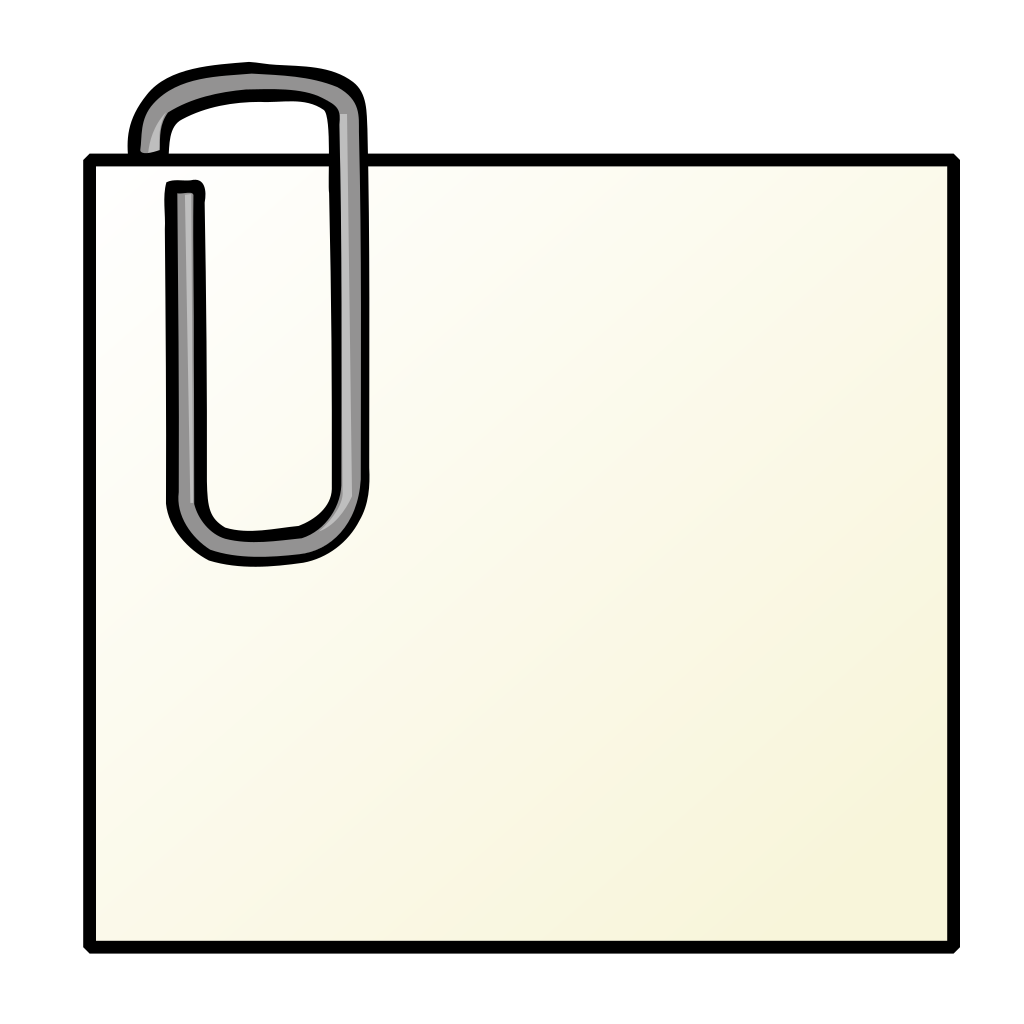 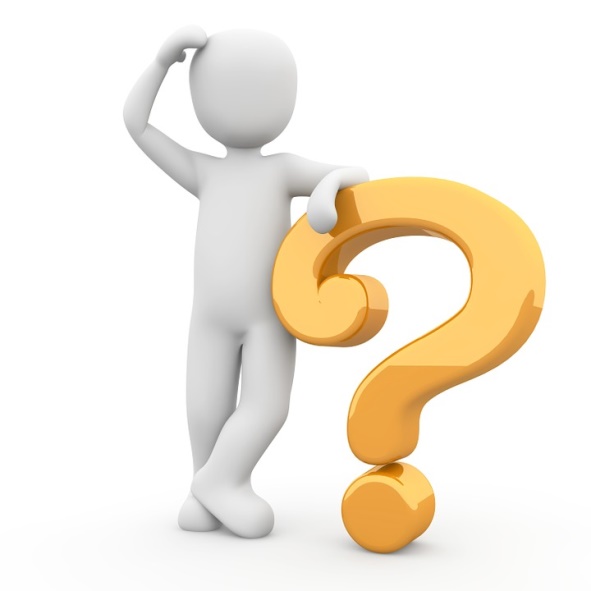 Why use CMOR to create CMIP standard?
Why integrate CDO with CMOR?
CMOR ensures that output has CMIP standard
Different CMIP standards can be produced
Use synergies, avoid repeating work
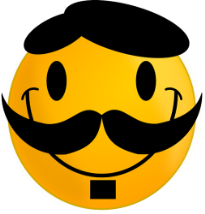 11.10.2017
3
Motivation
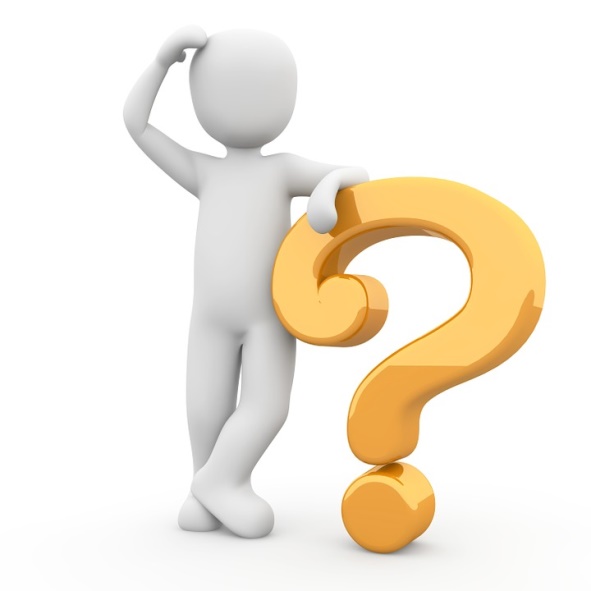 Why use CMOR to create CMIP standard?
Why integrate CDO with CMOR?
CDO is a well known tool with an active support
Different infile formats are possible
Different infile structures can be appropriately processed because CDI enables access to all infile information.
Use the power of CDOs…
11.10.2017
4
Motivation
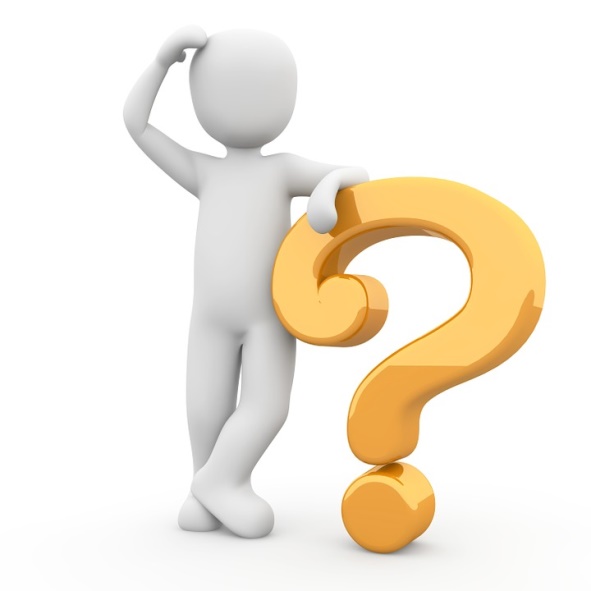 Why use CMOR to create CMIP standard?
Why integrate CDO with CMOR?
cmor_setup(param);
cmor_dataset_json(param);
cmor_load_table(param);
cmor_set_table(param);
cmor_axis(param);
cmor_grid(param);
cmor_set_grid_mapping();
cmor_time_varying_grid_coordinate();
cmor_zfactor()
cmor_variable(param);
cmor_set_deflate();
cmor_set_variable_attribute();
cmor_create_output_path();
cmor_write(param);
cmor_close(param);
…to simplify CMOR:
are included by one cdo cmor operator
11.10.2017
5
Advantages
height
pressure
CDI can distinguish between grid types and vertical axes types. The operator calls the appropriate CMOR function by exploiting this information. ‚Hard code‘ is reduced and processable infile types are enlarged
Required but missing information can be detected and, in some cases, can be automatically computed like grid point bounds or relative time axis values Postprocessing by user is reduced.
1970-01-01
1970-01-02
1970-01-03
1970-01-04
Days since 1970-01-01
0
1
2
3
11.10.2017
6
Tests and applications
Also tested CMOR2 with CORDEX compliant data
11.10.2017
7
Support
Extra documentation within CDOs
Hands-on, will also be available on youtube
Active user support via cdo support

Visiting institutes for workshops on demand
11.10.2017
8
Components
11.10.2017
9
„variable_entry“:{
    „ccb“: {
        „frequency“: „mon“,
        „modeling_realm“:“atmos“,
MIP-Table
cdo cmor,cmip6_mip_tables_325/CMIP6_Amon.json,i=infotable.txt,mt=mapping_table.txt test.nc
Mapping table
Info table
&parameter cmor_name=clt c=164 units="1“     cm="m" /
&parameter cmor_name=uas c=165 units="m s-1" cm="m" /
&parameter cmor_name=vas c=166 units="m s-1" cm="m" /
&parameter cmor_name=tas c=167 units="K“     cm="m" /
institude_id=MPI-M
source_id=MPIESM-1-2-HR
experiment_id=historical
realization_index=1
physics_index=1
initialization_index=1
forcing_index=1
activity_id=CMIP6
11.10.2017
10
MappingLine selection
A cmor variable is the uniqe combination of cmor_name and project_mip_table
11.10.2017
11
Mappingvariable selection
11.10.2017
12
CMOR3 development stage
As long as the data request changes, CMOR3 subversion changes
Data request tables of earlier versions are not compatible with recent CMOR3 subversions (No downward compatibility)
Versions of cdo cmor with CMOR3 are only compatible with a corresponding data request version, today only with the recent version
Right now, CMOR3 still needs updates because an important feature (append mode) will be in the next update and, sometimes, it causes unpredictable behavior
11.10.2017
13
Changes in the Metadata standard in CMIP6
New grid information required: grid_label, nominal_resolution
New outfile template with version nr. What if data is appended?
Renamed and restructured values of product and source which makes downward compatibility difficult
A tool to create a cdocmorinfo file is provided at https://c6dreq.dkrz.de/cdocmorinfo
11.10.2017
14
Changes in the data standard in CMIP6
New tables and new cmor names for cmor variables make it difficult to link CMIP5 variables to CMIP6 variables
Different CMOR labels for different vertical axes in one MIP-table  New keyword z_axis
New cell_method diurnal cycle
Two Character axes for one variable  Processing in progress
11.10.2017
15
Differences in CMOR versions
CMOR2
produces CMIP5 and CORDEX standard:
Static metadata requirement
Static outfile template
Append mode not applicable for hybrid vertical axes
CMOR3
Produces CMIP6 standard
MIP-Tables in JSON format
Metadata requirements only defined by project
11.10.2017
16
Limits
Postprocessing like temporal aggregation and diagnostics needs to be performed before calling the operator
Operator chaining can avoid producing lot of in- and output
11.10.2017
17
Outlook
Other experiments/MIPs request variables formatted with special cmor labels which needs to be integrated if the operator should be used for these too:
Special antarctic/greenland grids
MORE?
Adaptions to request updates needs to be done ( 2 char axes, diurnal cycle )
Enable downward compatibility? <-> Produce CMIP5 data with CMOR3?
Either by using CMIP6 request and adding missing global attributes
 Some variables cannot be CMIP5 compliant when its request changes
Or by creating MIP-tables in json format for CMIP5
11.10.2017
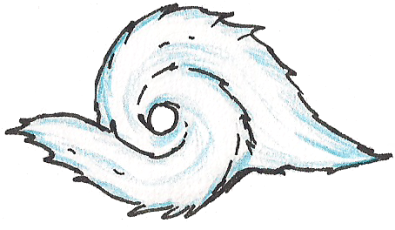 Thank you!
Questions at: